UTILIZATION OF ANTIBIOTIC PROPHYLAXIS  AMONG CAESAREAN SECTION MOTHERS AT THIKA LEVEL 5 HOSPITAL.
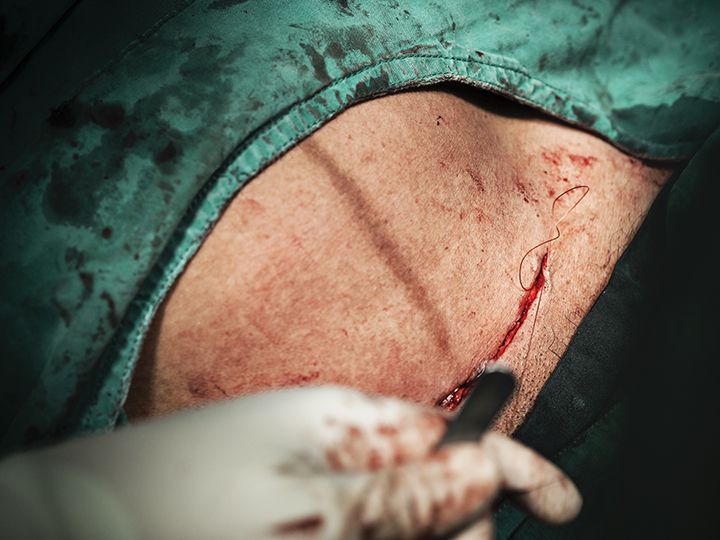 DR. SALOME KARURI
CLINICAL PHARMACIST
THIKA LEVEL 5 HOSPITAL
IPNET CONFERENCE
SAI ROCK HOTEL , MOMBASA
INTRODUCTION
Appropriate Antibiotic Prophylaxis (AP) among caesarean section (CS) mothers prevents CS-associated risks of infections or poor CS outcome by about 50%1

According to the WHO, AP must meet five criteria2:
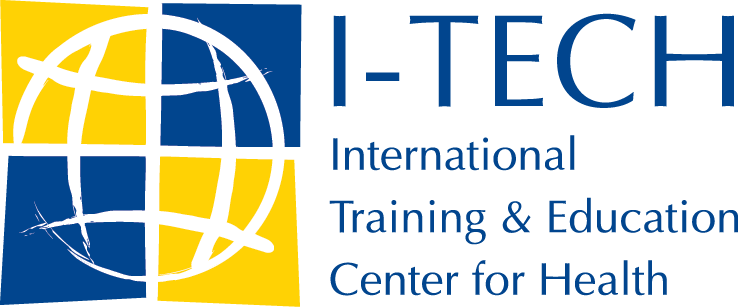 Methodology
Findings
Were Pre-Op Antibiotics administered
Timing of APs
Antibiotic Prophylaxis and Post CS Antibiotic Use
Use of Antibiotics Post Caesarean Section by Month
Conclusion
[Speaker Notes: “it is possible if we are willing to support the process of change” Aiken et al]
References
Acknowledgements
Kiambu County Government
 
Thika Level 5 administration

Thika Level 5 staff: IPC, AMS 

I-TECH
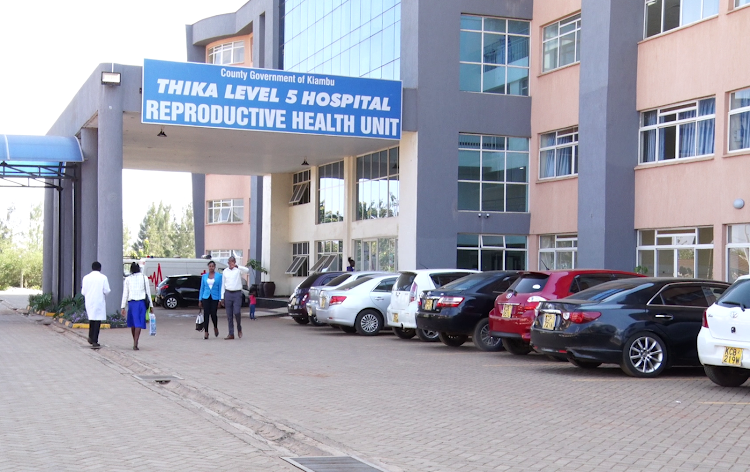 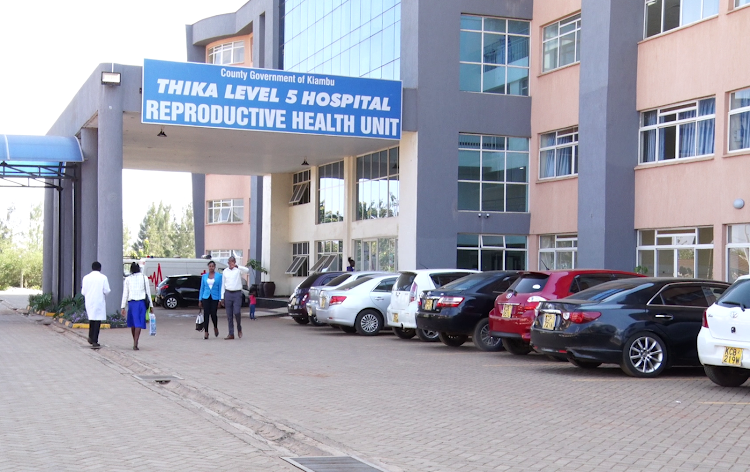 Thank you! 
This work is supported by US Centers for Disease Control and  implemented in collaboration with the Ministry of Health and Kiambu County Health Department.  The findings and conclusions in this presentation are those of the author(s) and do not necessarily represent the views of the Centers for Disease Control and Prevention/Agency